Ricerche basilesi sull’italiano istituzionale svizzero: assi di ricerca e primi risultatiIncontro di studio L’italiano federale sotto la lente accademica
Bellinzona, 21 ottobre 2021

Angela Ferrari (Università di Basilea)
Ricerca del Fondo Nazionale Svizzero per la Ricerca Scientifica
L’italiano istituzionale svizzero: analisi, valutazioni, prospettive.


https://sites.google.com/view/progettoitistch/home
Angela Ferrari, Ricerche basilesi sull’italiano istituzionale svizzero
Universität Basel
2
Corpus It-Ist_CH
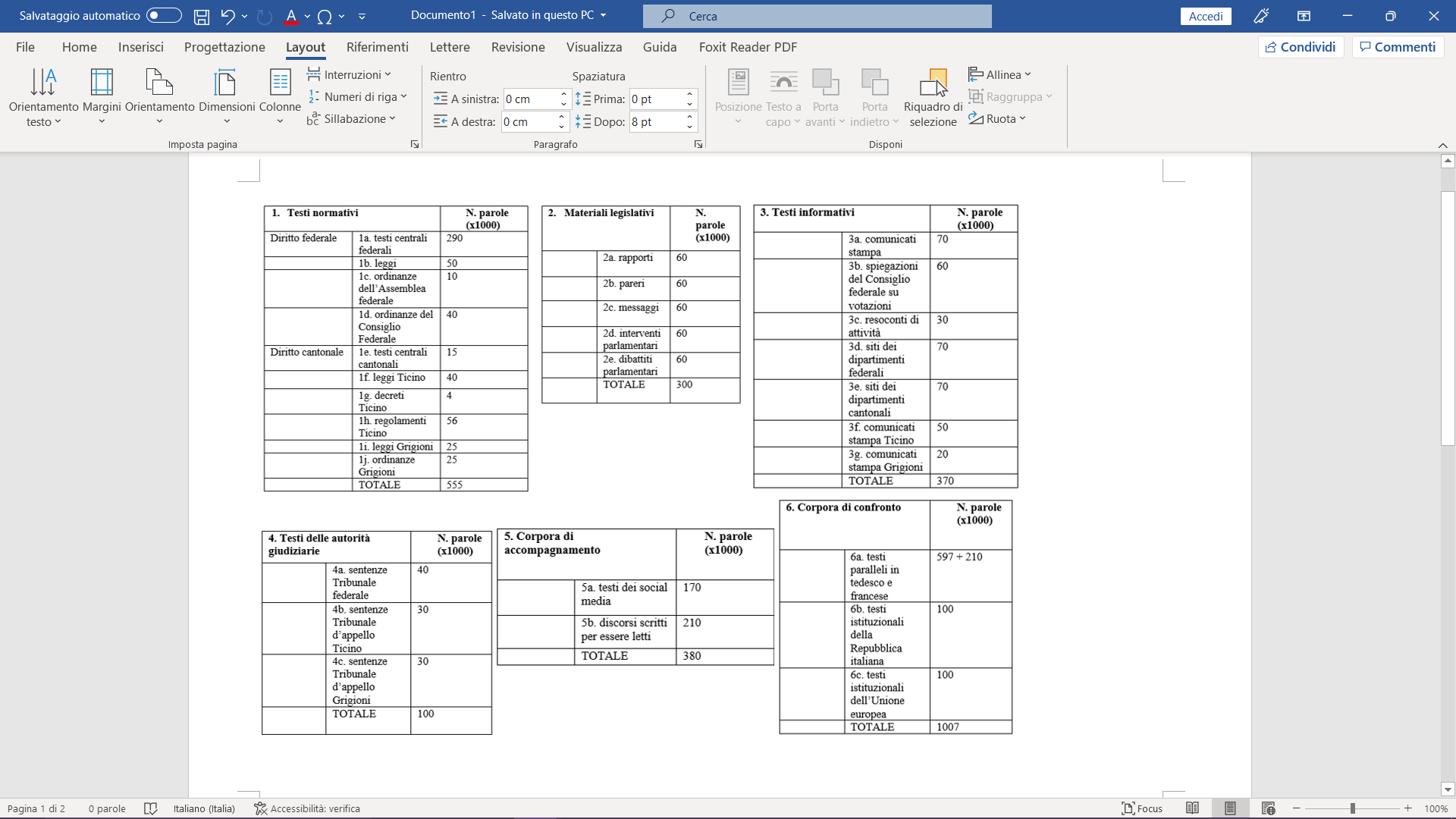 Angela Ferrari, Ricerche basilesi sull’italiano istituzionale svizzero
Universität Basel
3
Analisi della Costituzione svizzera in lingua italiana in prospettiva sincronica e in prospettiva diacronica, sullo sfondo di una comparazione con la Costituzione svizzera in lingua tedesca e con la Costituzione della Repubblica italiana
Angela Ferrari, Ricerche basilesi sull’italiano istituzionale svizzero
Universität Basel
4
Sintassi della frase semplice e complessa
Non è ammessa la pena di morte (Costituzione italiana, art. 27, comma 4)

2La pena di morte è vietata (Costituzione svizzera, art. 10)

3Nei settori finanziario e creditizio, nel commercio estero e delle finanze pubbliche, [la Confederazione] può derogare se necessario al principio della libertà economica. (Costituzione svizzera, art. 100)

3Lo sciopero e la serrata sono leciti soltanto se si riferiscono ai rapporti di lavoro e non contrastano con impegni di preservare la pace del lavoro o di condurre trattative di conciliazione. (Costituzione svizzera, art. 28)

Per tutelare l’economia, la proprietà privata e gli azionisti e per garantire una conduzione sostenibile delle imprese, la legge disciplina […]. (Costituzione svizzera, art. 95)

Zum Schutz der Volkswirtschaft, des Privateigentums und der Aktionärinnen und Aktionäre sowie im Sinne einer nachhaltigen Unternehmensführung regelt das Gesetz […]. (Costituzione svizzera, art. 95)
Angela Ferrari, Ricerche basilesi sull’italiano istituzionale svizzero
Universität Basel
5
Pragmatica. I significati impliciti e le presupposizioni
La Repubblica riconosce e garantisce i diritti inviolabili dell’uomo […]. (Costituzione italiana, art. 2)
>> esistono i diritti inviolabili dell’uomo / l’uomo ha diritti inviolabili
 
La Repubblica tutela il lavoro dei minori con speciali norme […] (Costituzione italiana, art. 37, comma 3)
>> esiste (ed è ammesso) il lavoro dei minori
 
[I membri dell’Assemblea federale] 2Rendono pubblici i loro legami con gruppi d’interesse. (Costituzione svizzera, art. 161)
>> esistono legami tra i membri dell’Assemblea federale e gruppi d’interesse
Angela Ferrari, Ricerche basilesi sull’italiano istituzionale svizzero
Universität Basel
6
La strutturazione semantica del testo. La dimensione tematico-referenziale e la dimensione logico-argomentativa
Art. 34 Diritti politici
1I diritti politici sono garantiti. (Costituzione svizzera, art. 34)
 
Art. 64
Le sedute sono pubbliche; tuttavia ciascuna delle due Camere e il Parlamento a Camere riunite possono deliberare di adunarsi in seduta segreta. [...] (Costituzione italiana, art. 64, comma 2)
Angela Ferrari, Ricerche basilesi sull’italiano istituzionale svizzero
Universität Basel
7
La configurazione retorica
L’arte e la scienza sono libere, e libero ne è l’insegnamento. (Costituzione italiana, art. 33, comma 1)
Angela Ferrari, Ricerche basilesi sull’italiano istituzionale svizzero
Universität Basel
8
Il trattamento linguistico di donna e uomo
Art. 110 Lavoro
1La Confederazione può emanare prescrizioni su:
a. la protezione dei lavoratori e delle lavoratrici;
b. i rapporti tra i datori di lavoro e i lavoratori e le lavoratrici, in particolare la regolamentazione in comune di questioni aziendali e professionali;
c. il servizio di collocamento; […] (Costituzione svizzera, art. 110)
Angela Ferrari, Ricerche basilesi sull’italiano istituzionale svizzero
Universität Basel
9
La Costituzione svizzera attuale e la Costituzione del 1874. La prospettiva testuale e la prospettiva lessicale-terminologica.
Angela Ferrari, Ricerche basilesi sull’italiano istituzionale svizzero
Universität Basel
10
La lingua giudiziaria: le sentenze in lingua italiana pronunciate a livello federale, nel Cantone Ticino e nel Cantone Grigioni;
I dibattiti parlamentari in Svizzera e in Italia;
I discorsi dei Presidenti svizzeri in occasione del Capodanno;
I comunicati stampa (Berna, Bellinzona, Coira);
Le spiegazioni del Consiglio federale sulle votazioni;
I siti della Confederazione, del Cantone Ticino e del Cantone Grigioni.
Angela Ferrari, Ricerche basilesi sull’italiano istituzionale svizzero
Universität Basel
11
I discorsi dei Presidenti svizzeri in occasione del Capodanno.
Angela Ferrari, Ricerche basilesi sull’italiano istituzionale svizzero
Universität Basel
12
I comunicati stampa (Berna, Bellinzona, Coira)
Le cattive pratiche
Le buone pratiche
Angela Ferrari, Ricerche basilesi sull’italiano istituzionale svizzero
Universität Basel
13
Le spiegazioni del Consiglio federale sulle votazioni.
Angela Ferrari, Ricerche basilesi sull’italiano istituzionale svizzero
Universität Basel
14
Bibliografia
AA.VV. 2017, Il linguaggio giuridico nell’Europa delle pluralità. Lingua italiana e percorsi di produzione e circolazione del diritto dell’Unione europea. Atti della Giornata di studio, Roma, Senato della Repubblica (online: http://lalinguadeldiritto.unipv.it/Documenti/Linguaggio_giuridico.pdf).
AA.VV. 2017, Le parole giuste. Scrittura tecnica e cultura linguistica per il buon funzionamento della pubblica amministrazione e della giustizia. Atti del convegno di presentazione del progetto di ricerca e formazione, Roma, Senato della Repubblica (online: http://lalinguadeldiritto.unipv.it/Documenti/Parole_giuste.pdf).
Ainis, Michele 2002, La legge oscura. Come e perché non funziona, Roma-Bari, Laterza.
Barbera, Manuel 2013, Linguistica dei corpora e linguistica dei corpora italiana, Milano, Qu.A.S.A.R.
Barbera, Manuel/Corino, Elisa/Onesti, Cristina 2007, “Cosa è un corpus? Per una definizione più rigorosa di corpus, token, markup”, in Barbera, Manuel/Corino, Elisa/Onesti, Cristina (a c. di), Corpora e linguistica in rete, Perugia, Guerra, pp. 25-88.
Beniamen, Emad Rashed 2015, Il linguaggio giuridico: analisi linguistica e difficoltà traduttive. Studio applicato alle sentenze della Corte dei conti (2009-2013), tesi di dottorato, Università di Roma Tor Vergata.
Borghi, Marco (a c. di) 2005, Lingua e diritto. La presenza della lingua italiana nel diritto svizzero, Lugano-Basilea, CFPG/Helbing & Lichtenhahn.
Chiti, Edoardo/Gualdo, Riccardo (a c. di) 2008, Il regime linguistico dei sistemi comuni europei. L’Unione tra multilinguismo e monolinguismo, Milano, Giuffrè.
Cortelazzo, Michele A. 2010, “La lingua italiana delle leggi in un’ottica europea”, in Maraschio, Nicoletta/De Martino, Domenico/Stanchina, Giulia (a c. di), Esperienze di multilinguismo in atto. Firenze 21-23 maggio 2009, Firenze, Accademia della Crusca, pp. 47-53.
Cortelazzo, Michele A. 2013, “Leggi italiane e direttive europee a confronto”, in Ondelli, Stefano (a c. di), Realizzazioni testuali ibride in contesto europeo. Lingue dell’UE e lingue nazionali a confronto, Trieste, Edizioni Università di Trieste, pp. 57-66.
Angela Ferrari, Ricerche basilesi sull’italiano istituzionale svizzero
Universität Basel
15
Cortelazzo, Michele A. 2014, “L’italiano nella scrittura amministrativa”, in Lubello, Sergio (a c. di), Lezioni d’italiano. Riflessioni sulla lingua del nuovo millennio, Bologna, il Mulino, pp. 85-104.
Cosmai, Domenico 2003, Tradurre per l’Unione europea. Prassi, problemi e prospettive del multilinguismo comunitario dopo l’ampliamento a est, Milano, Hoepli.
Cresti, Emanuela/Moneglia, Massimo 2016, “La linguistica italiana dei corpora”, in Lubello, Sergio (a c. di), Manuale di linguistica italiana, Berlin-Boston, Walter De Gruyter, pp. 581-611.
Cresti, Emanuela/Panunzi, Alessandro 2013, Introduzione ai corpora dell’italiano, Bologna, il Mulino.
De Cesare, Anna-Maria/Garassino, Davide/Agar Marco, Rocío/Albom, Ana/Cimmino, Doriana 2016, Sintassi marcata dell’italiano dell’uso medio in prospettiva contrastiva con il francese, lo spagnolo, il tedesco e l’inglese. Uno studio basato sulla scrittura dei quotidiani online, Frankfurt am Main, Peter Lang.
De Cesare, Anna-Maria/Albom, Ana/Cimmino, Doriana/Lupica Spagnolo, Marta (eds.), 2018, Formal and Functional perspectives on Sentence adverbials in the Romance languages and Beyond, special issue di Linguistik online, 92/5.
de Haan, Pietre 1992, “The Optimum Corpus Sample Size?”, in Leitner, Gerhard (a c. di), New Directions in English Language Corpora: Methodology, Results, Software Developments, Berlin, Mouton de Gruyter, pp. 3-19.
De Mauro, Tullio 1980, Guida all’uso delle parole, Roma, Editori Riuniti.
De Mauro, Tullio 2016, “Il Nuovo vocabolario di base della lingua italiana”, online: https://www.internazionale.it/opinione/tullio-de-mauro/2016/12/23/il-nuovo-vocabolario-di-base-della-lingua-italiana
Dell’Anna, Maria Vittoria 2017, In nome del popolo italiano. Linguaggio giuridico e lingua della sentenza in Italia, Firenze, Cesati.
Directorate-General for Translation, European Commission 2013, Document quality control in public administrations and international organizations. A Study, University of Torino – Law Department.
Egger, Jean-Luc 2001, “Il nome della legge: per una semantica dei titoli degli atti normativi nel diritto federale svizzero”, in LeGes - Legislazione & Valutazione, Bollettino della Società svizzera di legislazione (SSL) e della Società svizzera di valutazione (SEVAL), XII/2, pp. 63-82.
Angela Ferrari, Ricerche basilesi sull’italiano istituzionale svizzero
Universität Basel
16
Egger, Jean-Luc 2002, “‘New public language?’ Un gruppo di lavoro sul fronte degli anglicismi”, in LeGes - Legislazione & Valutazione, Bollettino della Società svizzera di legislazione (SSL) e della Società svizzera di valutazione (SEVAL), XIII/2, pp. 101-108.
Egger, Jean-Luc 2003, “‘(Pre)scrivere la prescrizione’. Ridondanze e ambiguità della legge”, in LeGes - Legislazione & Valutazione, Bollettino della Società svizzera di legislazione (SSL) e della Società svizzera di valutazione (SEVAL), XIV/2, pp. 149-166.
Egger, Jean-Luc 2004, “Il naming o, appunto, la nominazione delle unità organizzative dell’Amministrazione federale”, in LeGes - Legislazione & Valutazione, Bollettino della Società svizzera di legislazione (SSL) e della Società svizzera di valutazione (SEVAL), XV/3, pp. 121-136.
Egger, Jean-Luc 2006, “Alcune osservazioni sul termine ‘istanza’”, in LeGes - Legislazione & Valutazione, Bollettino della Società svizzera di legislazione (SSL) e della Società svizzera di valutazione (SEVAL), XVII/1, pp. 133-137.
Egger, Jean-Luc 2006, “Prolegomeni a un approccio traduttivo dei testi normativi”, in LeGes - Legislazione & Valutazione, Bollettino della Società svizzera di legislazione (SSL) e della Società svizzera di valutazione (SEVAL), XVII/2, pp. 171-182.
Egger, Jean-Luc 2010, “Un manifesto per l’italiano istituzionale”, in LeGes - Legislazione & Valutazione, Bollettino della Società svizzera di legislazione (SSL) e della Società svizzera di valutazione (SEVAL), XXI/2, pp. 275-280.
Egger, Jean-Luc 2011, “Le regole per la redazione dei testi ufficiali in italiano nella Confederazione Svizzera”, in Libertini, Raffaele (a c. di), Il linguaggio e la qualità delle leggi, Quaderni della REI 1, Padova, Cleup, pp. 41-50. 
Egger, Jean-Luc 2012, “Per un paradigma della traduzione istituzionale”, in LeGes - Legislazione & Valutazione, Bollettino della Società svizzera di legislazione (SSL) e della Società svizzera di valutazione (SEVAL), XXIII/3, pp. 429-435.
Egger, Jean-Luc 2013, “Emana, promulga o adotta: come «significar per verba» l'atto di normare?”, in LeGes - Legislazione & Valutazione, Bollettino della Società svizzera di legislazione (SSL) e della Società svizzera di valutazione (SEVAL), XXIV/2, pp. 515-519.
Egger, Jean-Luc 2013, “Tra purismo e lassismo: forestierismi e linguaggio ufficiale”, in Egger, Jean-Luc/Ferrari, Angela/Lala, Letizia (a c. di), Le forme linguistiche dell'ufficialità. L'italiano giuridico e amministrativo della Confederazione Svizzera, Bellinzona, Casagrande, pp. 43-66.
Angela Ferrari, Ricerche basilesi sull’italiano istituzionale svizzero
Universität Basel
17
Egger, Jean-Luc 2014, “‘Diritti dell'uomo’ e ‘diritti umani’: sinonimia pacifica?”, in LeGes - Legislazione & Valutazione, Bollettino della Società svizzera di legislazione (SSL) e della Società svizzera di valutazione (SEVAL), XXV/3, pp. 503-509.
Egger, Jean-Luc 2014, “Un marchio etico anche per la parola? - Etica e comunicazione istituzionale”, in LeGes - Legislazione & Valutazione, Bollettino della Società svizzera di legislazione (SSL) e della Società svizzera di valutazione (SEVAL), XXV/2, pp. 273-281.
Egger, Jean-Luc 2015, “‘Anche di qua nuova schiera s’auna’: neologismi e ufficialità plurilingue”, in Marazzini, Claudio/Petralli, Alessio (a c. di), La lingua italiana e le lingue romanze di fronte agli anglicismi, Atti del Convegno organizzato dall’Accademia della Crusca, Coscienza Svizzera e la Società Dante Alighieri, Firenze 23-24 febbraio 2015, Firenze, Accademia della Crusca, pp. 70-84.
Egger, Jean-Luc 2015, “25 anni di legislazione federale in lingua italiana: alcuni spunti di riflessione”, in LeGes - Legislazione & Valutazione, Bollettino della Società svizzera di legislazione (SSL) e della Società svizzera di valutazione (SEVAL), XXVI/1, pp. 151-171.
Egger, Jean-Luc 2016, “Dall’anatocismo allo spread: esperienze di linguaggio finanziario”, in Marazzini, Claudio (a c. di), L’italiano delle banche e della finanza, Firenze, Accademia della Crusca, pp. 37-47.
Egger, Jean-Luc 2016, “Irrtümlicherweise … oppure forse anche no: la formulazione dell’articolo 99 LParl”, in LeGes, 2016/2, pp. 283-285. 
Egger, Jean-Luc 2017, “Il grado zero della traduzione”, in Quaderni grigionitaliani, 86/2, pp. 147-166.
Egger, Jean-Luc 2017, “Un segno interpuntivo (s)comodo: le parentesi nella scrittura della norma”, in Ferrari, Angela/Lala, Letizia/Pecorari, Filippo (a c. di), L'interpunzione oggi (e ieri). L'italiano e altre lingue europee, Firenze, Cesati, pp. 147-166.
Egger, Jean-Luc 2018, “‘D’un ton paternaliste adopté parfois en traduction’: errori e rettifiche nei testi normativi del diritto federale”, in Quaderni grigionitaliani, 87/2, pp. 91-103.
Egger, Jean-Luc 2019, A norma di (chi) legge. Peculiarità dell’italiano federale, Milano, Giuffrè Francis Lefebvre.
Egger, Jean-Luc/Bruno, Giovanni 2019, “La virgola nei testi normativi della legislazione federale”, in Ferrari, Angela/Lala, Letizia/Pecorari, Filippo/Stojmenova Weber, Roska (a c. di), Punteggiatura, sintassi, testualità nella varietà dei testi contemporanei, Firenze, Cesati, pp. 409-420.
Angela Ferrari, Ricerche basilesi sull’italiano istituzionale svizzero
Universität Basel
18
Egger, Jean-Luc/Ferrari, Angela/Lala, Letizia (a c. di) 2015 [2013], Le forme linguistiche dell’ufficialità. L’italiano giuridico e amministrativo della Confederazione Svizzera, Bellinzona, Casagrande.
Egger, Jean-Luc/Foglia, Aldo 2012, Introduzione linguistica (ma non solo) al diritto, Milano, Giuffrè.
Egger, Jean-Luc/Grandi, Filippo 2008, “Il nuovo Codice di procedura penale: un cantiere anche linguistico”, in LeGes - Legislazione & Valutazione, Bollettino della Società svizzera di legislazione (SSL) e della Società svizzera di valutazione (SEVAL), XIX/1, pp. 31-72.
Egger, Jean-Luc/Grandi, Filippo 2012, “‘Der nebenamtlicher Richter’: quando il giudice non è né togato né laico”, in LeGes - Legislazione & Valutazione, Bollettino della Società svizzera di legislazione (SSL) e della Società svizzera di valutazione (SEVAL), XXIII/2, pp. 201-204.
Egger, Jean-Luc/Grandi, Filippo 2013, “Italiano giuridico federale: un dispaccio dal fronte”, in Egger, Jean-Luc/Ferrari, Angela/Lala, Letizia (a c. di), Le forme linguistiche dell'ufficialità. L'italiano giuridico e amministrativo della Confederazione Svizzera, Bellinzona, Casagrande, pp. 213-242.
Ferrari, Angela 1995, Connessioni. Uno studio integrato della subordinazione avverbiale, Genève, Slatkine.
Ferrari, Angela 2003, Le ragioni del testo. Aspetti morfosintattici e interpuntivi dell'italiano contemporaneo, Firenze, Accademia della Crusca.
Ferrari, Angela 2012, Tipi di frase e ordine delle parole, Roma, Carocci.
Ferrari, Angela 2013, “La versione italiana dei comunicati stampa dell'Amministrazione federale, tra tedesco, francese e italiano d'Italia”, in Egger, Jean-Luc/Ferrari, Angela/Lala, Letizia (a c. di), Le forme linguistiche dell’ufficialità. L’italiano giuridico e amministrativo della Confederazione Svizzera, Bellinzona, Casagrande, pp. 17-42.
Ferrari, Angela 2014, Linguistica del testo. Principi, fenomeni, strutture, Roma, Carocci.
Ferrari, Angela 2019, Che cos’è un testo, Roma, Carocci.
Ferrari, Angela/Cignetti, Luca/De Cesare, Anna-Maria/Lala, Letizia/Mandelli, Magda/Ricci, Claudia/Roggia, Carlo Enrico 2008, L’interfaccia lingua-testo. Natura e funzioni dell’articolazione informativa dell’enunciato, Alessandria, Edizioni dell’Orso.
Angela Ferrari, Ricerche basilesi sull’italiano istituzionale svizzero
Universität Basel
19
Ferrari, Angela/Egger, Jean-Luc 2017, “L’italiano federale svizzero: elementi per una ricognizione”, in Moretti, Bruno (a c. di), L'italiano in Svizzera (= Studi Italiani di Linguistica Teorica e Applicata, 3), pp. 499-523.
Ferrari, Angela/Lala, Letizia/Longo, Fiammetta/Pecorari, Filippo/Rosi, Benedetta/Stojmenova, Roska 2018, La punteggiatura italiana contemporanea. Un’analisi comunicativo-testuale, Roma, Carocci.
Ferrari, Angela/Lala, Letizia/Pecorari, Filippo (a c. di) (2017), L’interpunzione oggi (e ieri). L’italiano e altre lingue europee, Firenze, Cesati.
Ferrari, Angela/Lala, Letizia/Pecorari, Filippo/Stojmenova Weber, Roska (a c. di) (2019), Punteggiatura, sintassi, testualità nella varietà dei testi italiani contemporanei, Firenze, Cesati.
Ferrari, Angela/Lala, Letizia/Stojmenova, Roska (a c. di) 2015, Testualità. Fondamenti, unità, relazioni, Firenze, Cesati.
Ferrari, Angela/Pedrazzini, Verena 2005, “Note sul linguaggio giuridico ticinese”, in Borghi, Marco (a c. di), Lingua e diritto. La presenza della lingua italiana nel diritto svizzero, Lugano-Basilea, CFPG/Helbing & Lichtenhahn, pp. 27-52.
Fiorelli, Piero 1994, “La lingua del diritto e dell’amministrazione”, in Serianni, Luca/Trifone, Pietro (a c. di), Storia della lingua italiana, vol. II Scritto e parlato, Torino, Einaudi, pp. 553-597.
Fiorelli, Piero 2008, Intorno alle parole del diritto, Milano, Giuffrè.
Fioritto, Alfredo 1997, Manuale di stile. Strumenti per semplificare il linguaggio delle amministrazioni pubbliche, Bologna, il Mulino.
Forzoni, Irene 2008, Il multilinguismo all’Unione europea nella difesa delle lingue nazionali: l’italiano e la rete REI, Tesi di laurea, Università di Bologna.
Ioriatti Ferrari, Elena 2013, Interpretazione comparante e multilinguismo europeo, Trento, CEDAM.
Jacometti, Valentina 2012, “Plurilinguismo e redazione di testi giuridici (traduzione e coredazione)”, in Digesto delle discipline privatistiche, Sezione civile, Aggiornamento VII, Torino, pp. 264-278.
Jacometti, Valentina/Pozzo, Barbara (a c. di) 2006, Le politiche linguistiche delle istituzioni comunitarie dopo l’allargamento. Redazione, traduzione e interpretazione degli atti giuridici comunitari e il loro impatto sull’armonizzazione del diritto europeo, Milano, Giuffrè.
Lala, Letizia 2011a, Il senso della punteggiatura nel testo. Analisi del punto e dei due punti in prospettiva testuale, Firenze, Cesati.
Angela Ferrari, Ricerche basilesi sull’italiano istituzionale svizzero
Universität Basel
20
Lala, Letizia 2011b, “Tipi di testo”, in Simone, raffaele (dir.), Enciclopedia dell’italiano Treccani, Roma, Istituto dell’Enciclopedia Italiana G. Treccani, pp. 1488-1494.
Lala, Letizia 2013, “Le pagine Web dell’Amministrazione federale svizzera: aspetti linguistici e comunicativi della versione in lingua italiana”, in Egger, Jean-Luc/Ferrari, Angela/Lala, Letizia (a c. di), Forme linguistiche dell’ufficialità. L’italiano giuridico e amministrativo della Confederazione Svizzera, Bellinzona, Casagrande, pp. 99-134.
Lala, Letizia 2014, “I linguaggi dell’amministrazione pubblica: online vs offline, italiano d’Italia vs italiano elvetico”, in Korzen, Iorn/Ferrari, Angela/De Cesare, Anna-Maria (a c. di), Between Romance and Germanic: language, text, cognition and culture/Tra romanistica e germanistica: lingua, testo, cognizione e cultura, Bern, Lang, pp. 237-256.
Lala, Letizia, in pubbl., Italiano amministrativo e punteggiatura, in Visconti, Jacqueline et al. (a c. di), Linguaggi settoriali e specialistici, Atti del XV Convegno della Società di filologia e linguistica italiana (SILFI).
Lubello, Sergio 2015, “Ancora sull'italiano burocratico. Riflessioni sulla base di un corpus recente (2011-2015)”, in Studi di grammatica italiana, 34, pp. 263-282.
Lubello, Sergio 2016, “Eradicazione ceppi: un bilancio sul burocratese a vent'anni dal Codice di stile”, in Ruffino, Giovanni et al. (a c. di), La lingua variabile nei testi letterari, artistici e funzionali contemporanei. Analisi, interpretazione, traduzione, Firenze, Cesati, pp. 655-665.
Lubello, Sergio 2016, “Nel labirinto del burosauro. Web e burocrazia: una semplificazione possibile?”, in Lubello, Sergio (a c. di), L'e-taliano. Scriventi e scritture nell'era digitale, Firenze, Cesati, pp. 73-91.
Lubello, Sergio 2016, “Usi pubblici e istituzionali dell'italiano”, in Lubello, Sergio (a c. di), Manuale di linguistica italiana, Berlin-Boston, Walter De Gruyter, pp. 417-441.
Lubello, Sergio 2016, ristampa a cura di S. Lubello di Giuseppe Dembsher, Manuale, o sia guida per migliorare lo stile di cancelleria, Sesto Fiorentino, Apice Libri, con introduzione “Un precursore ottocentesco del Codice di stile”.
Lubello, Sergio 2017, La lingua del diritto e dell'amministrazione, Bologna, il Mulino. 
Lubello, Sergio 2018, “Buone e cattive pratiche burocratiche”, in Bombi, Raffella (a c. di), Dalla semplificazione all’openness. Il terzo manuale di comunicazione istituzionale e internazionale, Roma, Il Calamo, pp. 117-130.
Lubello, Sergio 2018, “Il diritto dal basso: il testamento olografo, ovvero la lettera postrema”, in Maggiore, Marco et al. (a c. di), In principio fuit textus. Studi di linguistica e filologia offerti a Rosario Coluccia, Firenze, Cesati, pp. 451-459.
Angela Ferrari, Ricerche basilesi sull’italiano istituzionale svizzero
Universität Basel
21
Lubello, Sergio 2018, “L’antilingua gode di buona salute: nuove forme, vecchi vizi”, in Sergio, Giuseppe et al. (a c. di), Comunicare cittadinanza nell’era digitale. Saggi sul linguaggio burocratico 2.0, Milano, FrancoAngeli, pp. 31-43.
Lubello, Sergio 2018, “Le parole mancanti. Dialetto e italiano in una raccolta di testamenti olografi novecenteschi”, in Stromboli, Carolina (a c. di), Parole e cose. Il lessico della cultura materiale in Campania, Firenze, Cesati, pp. 129-143.
Lubello, Sergio/Nobili, Claudio in stampa, “150 anni di scrittura “per” i cittadini: il destinatario dimenticato”, in Alfieri, Gabriella et al. (a c. di), Pragmatica storica dell’italiano. Modelli e usi comunicativi del passato, Atti del XIII Congresso dell’ASLI (Catania, 29-31 ottobre 2018), Firenze, Cesati.
Lucisano, Pietro/Piemontese, Maria Emanuela 1988, “Gulpease: una formula per la predizione della difficoltà dei testi in lingua italiana”, in Scuola e città, XXXIX/3, pp. 110-124.
Lumbelli, Lucia 1989, Fenomenologia dello scrivere chiaro, Roma, Editori Riuniti.
Mortara Garavelli, Bice 2001, Le parole e la giustizia. Divagazioni grammaticali e retoriche su testi giuridici italiani, Torino, Einaudi.
Nystedt, Jane 1999a, “L’italiano che si scrive a Bruxelles”, in Italiano & oltre, 4, pp. 198-206 (https://giscel.it/wp-content/uploads/2018/08/ITALIANO-OLTRE-1999-n.-4.pdf).
Nystedt, Jane 1999b, “L’italiano nei documenti della CEE. Il progetto di Stoccolma: presentazione e sommario di dati stilo-linguistici, statistici e quantitativi”, in Forkningsrapporter – Cahiers de la recherche, 10, Dipartimento di francese e italiano, Università di Stoccolma.
Ondelli, Stefano (a c. di) 2013, Realizzazioni testuali ibride in contesto europeo. Lingue dell’UE e lingue nazionali a confronto, Trieste, Edizioni Università di Trieste (https://www.openstarts.units.it/bitstream/10077/9133/1/RealizzazioniTestualiIbride.pdf). 
Patota, Giuseppe/Rossi, Fabio (a c. di) 2018, L’italiano e la rete, le reti per l’italiano, Firenze, Accademia della Crusca-goWare.
Pecorari, Filippo 2017, Quando i processi diventano referenti. L’incapsulazione anaforica tra grammatica e coesione testuale, Alessandria, Edizioni dell’Orso.
Pedrazzini, Mario M. 1952, La lingua italiana nel diritto federale svizzero, Locarno, Tipografia Pedrazzini.
Angela Ferrari, Ricerche basilesi sull’italiano istituzionale svizzero
Universität Basel
22
Piemontese, Maria Emanuela 1996, Capire e farsi capire. Teorie e tecniche della scrittura controllata, Napoli, Tecnodid.
Pini, Verio 2017, Anche in italiano! 100 anni di lingua italiana nella cultura politica svizzera, Bellinzona, Casagrande. 
Pozzo, Barbara 2013, “Traduzione giuridica”, in Digesto delle discipline privatistiche, Sezione civile, Aggiornamento VIII, Milano, Giuffrè, pp. 706-732.
Pozzo, Barbara/Bambi, Federigo (a c. di) 2012, L’italiano giuridico che cambia, Firenze, Accademia della Crusca.
Raso, Tommaso 2007, La scrittura burocratica. La lingua e l’orizzonte del testo, Roma, Carocci. 
Rete per l’eccellenza dell’italiano istituzionale 2010, Il peso delle parole: come cambia l’italiano istituzionale con il trattato di Lisbona, Atti della IX giornata REI, Bruxelles.
Rete per l’eccellenza dell’italiano istituzionale 2012, Chiarezza e traduzione, Atti della XII giornata REI, Lussemburgo.
Rosi, Benedetta 2019, La causalità tra subordinazione e giustapposizione nell’italiano contemporaneo scritto e parlato, tesi di dottorato, Universität Basel.
Sabatini, Francesco 2005, “I testi normativi giuridici: un uso prototipico della lingua”, in Borghi, Marco (a c. di), Lingua e diritto. La presenza della lingua italiana nel diritto svizzero, Lugano-Basilea, CFPG/Helbing & Lichtenhahn, pp. 17-25.
Sbisà, Marina 2007, Detto non detto. Le forme della comunicazione implicita, Roma-Bari, Laterza.
Scarpelli, Uberto/Di Lucia, Paolo (a c. di) 1994, Il linguaggio del diritto, Milano, Edizioni Universitarie di Lettere Economia Diritto.
Schweizer, Rainer J./Borghi, Marco (a c. di) 2011, Legislazione plurilingue in Svizzera, Zurigo/San Gallo, DIKE Verlag.
Tosi, Arturo 2008, L'italiano in Europa. La traduzione come prova di vitalità, Roma, Carocci.
Vellutino, Daniela 2018, L’italiano istituzionale per la comunicazione pubblica, Bologna, il Mulino.
Venchiarutti, Angelo 2008, “Il multilinguismo come valore europeo”, in Pozzo, Barbara/Timoteo, Marina (a c. di), Europa e linguaggi giuridici, Milano, Giuffrè, pp. 303-359.
Visconti, Jacqueline (a c. di) 2010, Lingua e diritto. Livelli di analisi, Milano, Edizioni Universitarie di Lettere Economia Diritto.
Angela Ferrari, Ricerche basilesi sull’italiano istituzionale svizzero
Universität Basel
23